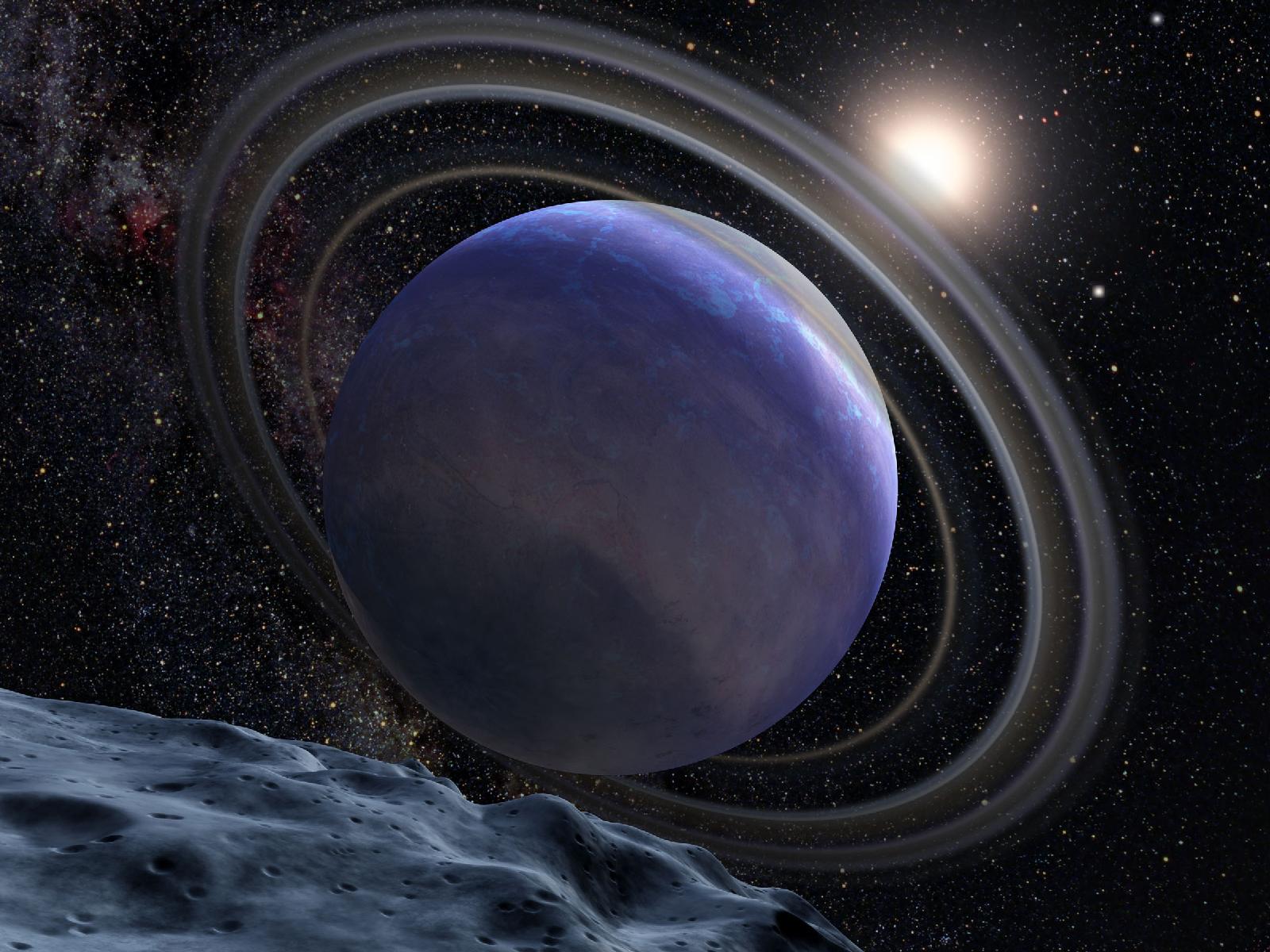 «Изучение параметров космического мусора, повредившего спутник BLITS»
Дюндикова Анна Олеговна, 6-Б класс,
                              Руководитель: Скляр Лариса Анатольевна,
                              г. Донецк, ДОШ I-III ступеней № 20
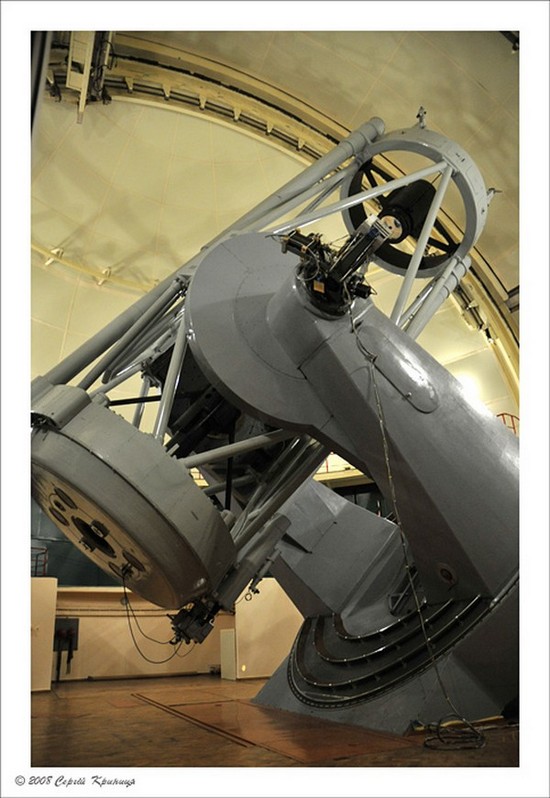 Летом 2013 г. я побывала в Крымской астрофизической обсерватории и узнала, что там ведутся исследования по космическому мусору (КМ). Меня заинтересовал этот вопрос. В журнале «Новости космонавтики» №4, 2013 г.  прочитала о столкновении спутника BLITS с КМ. В журнале было сказано: «… 22 января 2013 г. малый российский специализированный спутник BLITS (Ball Lens In The Space), предназначенный для решения научных задач в области геофизики, геодинамики и теории относительности, а также задач высокоточного измерения и долгосрочного прогнозирования орбит путем лазерной локации с наземных станций, был поврежден в результате столкновения с элементом космического мусора».
В своей работе я поставила цель: изучить параметры космического мусора, повредившего Российский микроспутник BLITS 22 января 2013 года, на основе данных, полученных из СМИ и Госта.
В настоящее время становится все более актуальной проблема космического мусора. С 1957 года – когда был запущен первый  искусственный спутник Земли – по настоящее время состоялось почти 5 000 запусков и около 250 разрушений спутников на орбите. Общая масса космических объектов ( КО)  в околоземном космическом пространстве (ОКП) оценивается в более чем 5 тыс. тонн.
 С каждым годом на околоземной орбите увеличивается количество техногенных предметов, как функционирующих, так и неработающих станций и их обломков. Это ведет не только к увеличению вероятности столкновения космических аппаратов (КА) в космосе с техногенными частицами, но и ограничивает ресурсы использования геостационарных орбит, а также создаются помехи в работе средств связи. А главное, увеличение количества космического мусора идет по нарастающей и ведет к снижению прозрачности околоземного пространства и нарушает баланс свето‒ и теплообмена Земли с внешней средой.
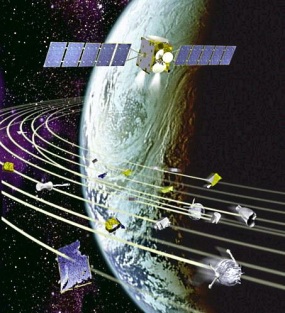 Мусор на орбите Земли – побочный эффект исследований космоса. Как сообщает «Словарь космических терминов» Роскосмоса , космический мусор (КМ) – это вышедшие из строя космические аппараты, отработавшие ракетные и прочие устройства, их обломки и другие предметы разного размера и различного происхождения, находящиеся в околоземном космическом пространстве (ОКП). 
       Каталогизированные объекты ‒ это объекты размером свыше 20 см.
История возникновения вопроса
С 1957 года – когда был запущен первый  искусственный спутник Земли – по настоящее время состоялось почти 5 000 запусков и около 250 разрушений спутников на орбите.
Всплеск взрывов начал наблюдаться во второй половине 2006 года. В 2007 году было уже 8 взрывов. В результате испытания китайского противоспутникового оружия 11 января 2007 года была атакована и взорвана мишень ‒ метеорологический китайский искусственный спутник Земли (ИСЗ) «Фенгюн‒1С» массой 960 кг на высоте 850 км. В результате образовалось облако осколков, из которых в течение первой недели было обнаружено более 600. 
По данным 2013 года радар «Хэйстэк» еще зарегистрировал более 150 000 некаталогизированных осколков от взрыва этого КА размером до 1 см. Это событие расценивается специалистами как самое драматическое в истории «размножения» КМ.
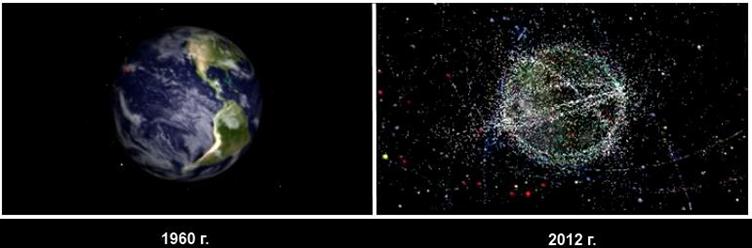 10 февраля 2009 года на высоте около 790 км над северной частью Сибири зафиксирован первый случай столкновения двух искусственных спутников в космосе. Спутник связи «Космос‒2251», запущенный в1993 году и выведенный из эксплуатации, столкнулся с коммерческим спутником американской компании спутниковой связи «Иридиум». В результате столкновения произошло полное их разрушение, образовалось около 600 обломков, большая часть которых осталась на прежней орбите.
Суммарное количество мелких фрагментов (размером около 1 см)  от ИЗС «Фенгюн‒1С», «Иридиум‒33» и «Космос‒2251» по данным радиолокаторов «Хэйстэк» и ХЭКС составляет более 250 000, а крупных (крупнее 10 см) – более 5500. Только в результате этих двух катастрофических событий объем каталога КО скачком увеличился на 60%. 
Анализируя сказанное, можно сделать вывод, что  более 4% всех космических миссий в той или иной степени сопровождались разрушениями КА или РН.
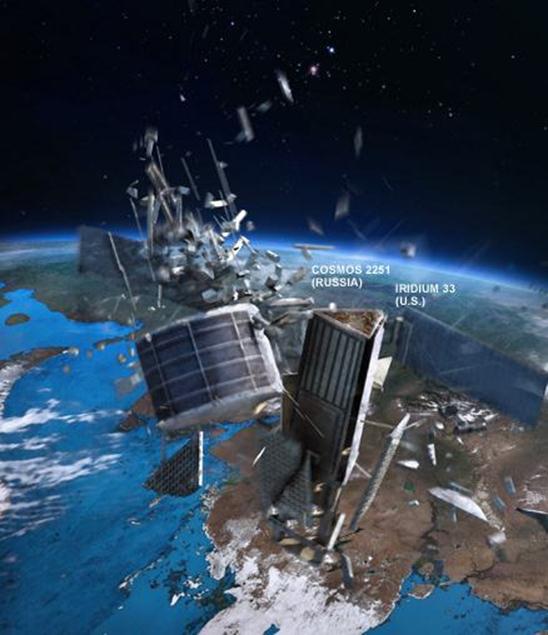 Источники возникновения космического мусора
Космический мусор образуется при запуске ИСЗ, выводе его на орбиту и в процессе функционирования КА.
В журнале «Новости Космонавтики» № 4, 2013 года , было отмечено, что «BLITS, пассивный космический аппарат (КА)  массой 7,53 кг и диаметром 170,32 мм, представляющий собой автономную лазерную сферическую отражательную систему , был выведен на солнечно ‒ синхронную орбиту 17 сентября 2009 г. вместе с метеорологическим спутником «Метеор ‒ М». В течение трех  с лишним лет его орбита медленно снижалась под действием торможения в верхних слоях атмосферы Земли и к 22 января 2013 г. имела параметры: наклонение 98,617°, высота  830,2 км (над сферой радиусом 6378,14 км), период обращения 101,35 мин. Однако в этот день пассивный аппарат испытал внезапное и хорошо заметное снижение орбиты до  829,9 км».
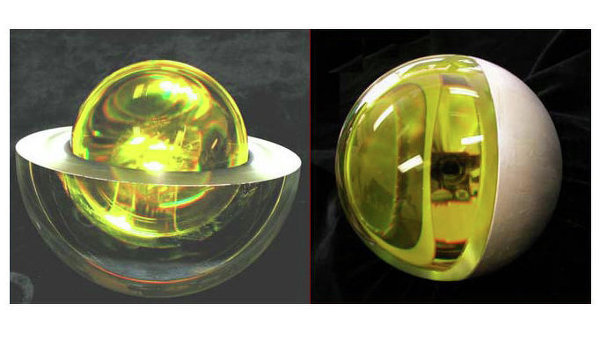 На сайте РИА Новости было отмечено изменение периода обращения спутника: «Изучение параметров его орбиты показало, что 22 января около 7:57 по Гринвичу период обращения спутника вокруг оси резко изменился — с 5,6 секунд до 2,1 секунд. Кроме того, большая полуось орбиты спутника уменьшилась на 120 метров». Эти изменения показаны на рисунках, которые я сделала путем скриншота с сайта.
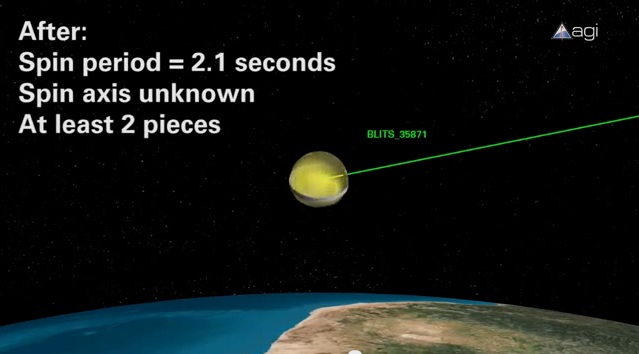 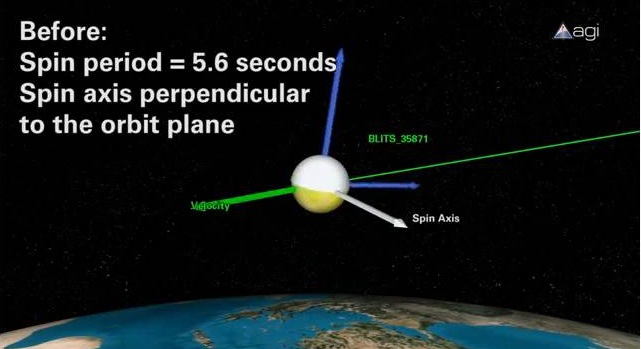 Определение размеров км
Эксперт американского Центра космических стандартов и инноваций Томас Келсо в своем блоге на сайте компании AGI , сообщил о столкновении спутника BLITS с космическим мусором, по его оценкам масса «ударника» могла составить всего лишь 0,08 грамма. Используя табл. 5.1 Госта Р 25645.167-2005 я установила размеры КО, зная его массу. Для данного КО номер диапазона  составил j=2, что означает размеры от 0,25 до 0,5 см.
Вывод: Объект некаталогизирован (т.к. каталогизированы объекты  размером свыше 20 см), трудно наблюдаем. Для дальнейших расчетов берем j=2.
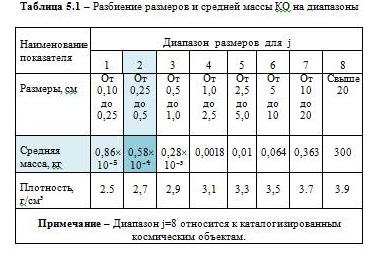 Определение широты столкновения
Используя данные сайта, с помощью скриншота сделала снимок:








 Затем, для определения координат точки столкновения спутника с КМ, взяла глобус и, ориентируясь по рисунку, определила, что столкновение произошло  над точкой земной поверхности с координатами 77,5° с.ш. и 50° в.д., недалеко от Новой Земли на высоте орбиты спутника.  
Вывод: Проанализировав снимок, установила, что столкновение произошло на широте 77,5°.
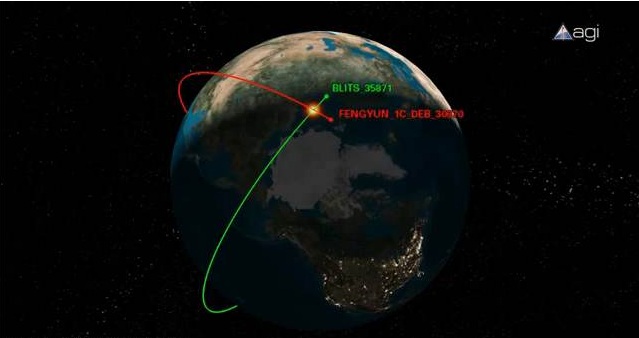 Определение плотности потока и средней тангенциальной составляющей скорости
В журнале было сообщено, что столкновение произошло на высоте 830 км. Используя табл. 6.3  Госта «Плотность потока КО размером 0,25-0,5 см (j=2)» определила плотность потока КО (Q ‒ поток техногенного вещества через сферическую поверхность единичного сечения) размером 0,25‒0,5 см (j=2), учитывая высоту (850 км) и широту (77,5°) столкновения: 
Q(h, φ) = 3,35×10 ־³ м־² год־¹.
По табл. 6.1 Госта, для высоты 850 км и j=2 нашла среднюю скорость (V̅ ‒ среднее значение тангенциальной составляющей скорости, полученное усреднением скоростей всех КО, которые в произвольный момент времени могут находиться на данной высоте):
V̅(h) = 7,908 км/с.
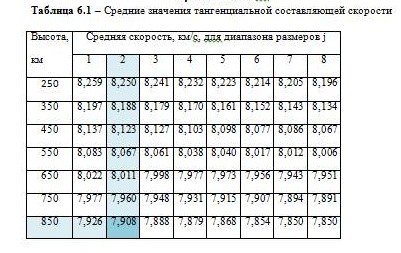 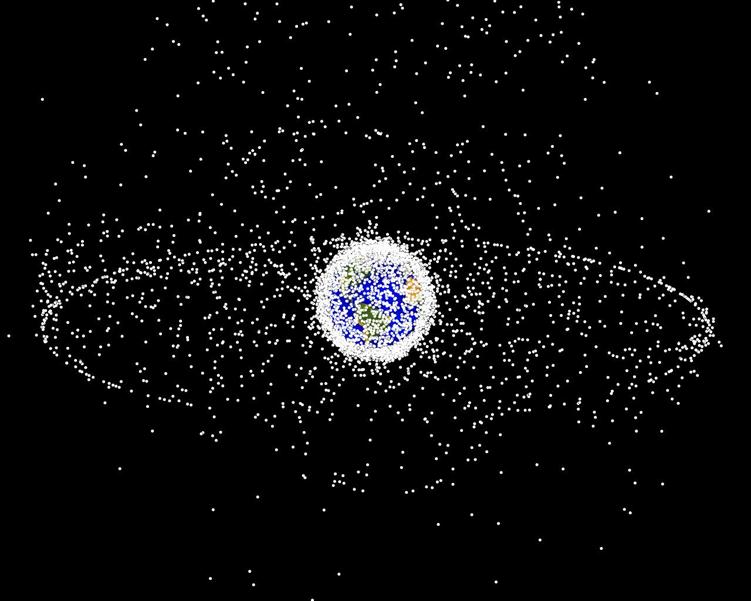 Определение концентрации км
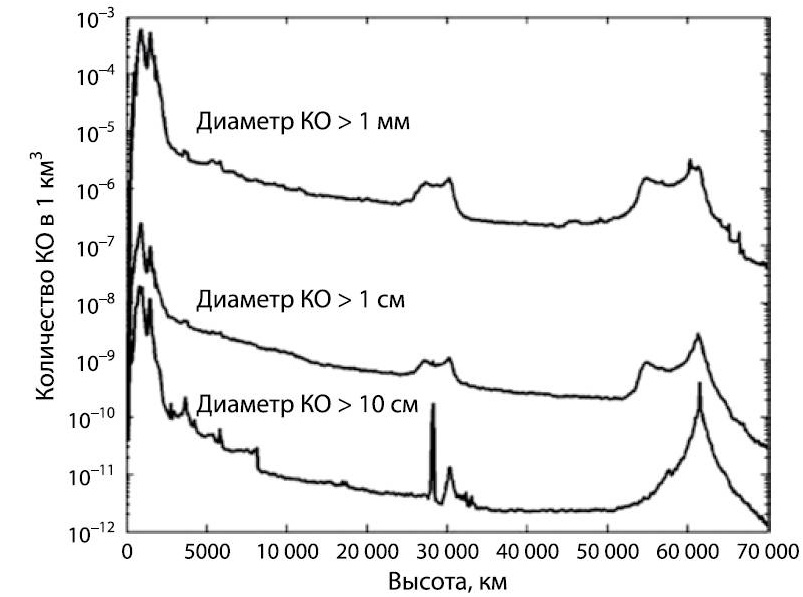 Изучая столкновение BLITSа c КМ мы выяснили: 
размеры КМ различны, проиндексированы, большая часть их имеет размеры менее 20 см, что затрудняет наблюдение и мониторинг;
в местах скопления КМ  наблюдается «каскадный эффект»;
концентрация КМ зависит от высоты орбиты и широты точки;
результаты столкновения КМ с КА зависит от размера, скорости столкновения, плотности КМ, высоты орбиты КА и других параметров.
В процессе изучения установили, что 22 января 2013 года произошло столкновение российского спутника BLITS c КМ на высоте 830 км в точке с координатами 77,5° с.ш. и 50° в.д., что повлекло за собой внезапное и хорошо заметное снижение орбиты. В ходе работы отмечено значительное ускорение вращения объекта (период его уменьшился с 5,6 до 2,1 сек) и изменение ориентации оси вращения в пространстве. Выяснили, что даже такой маленький КМ массой 0,08 грамм способен не только повредить, но и нарушить работу спутника, и перевести его в категорию КМ, что подтверждается данными EDС (EUROLAS Data Center).  Данный сайт Немецкого Геодезического Исследовательского Института  размещает  отчеты о результатах наблюдений радиолокационных станций на Земле, которые ведут слежение за работающими спутниками. В ежемесячных отчетах от 01/2013 спутник BLITS указан, а в последующих уже нет . Что подтверждает  сделанные выводы.